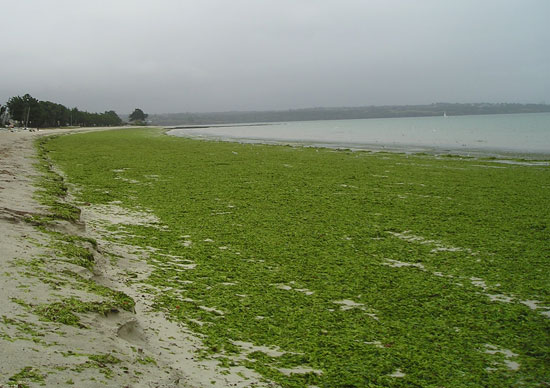 Travaux pratiques de Botanique                               TC- SNV   2ème LMD
TP3: Les algues vertes ou Chlorophycophytes
Par: Mme BOUCHOUKH
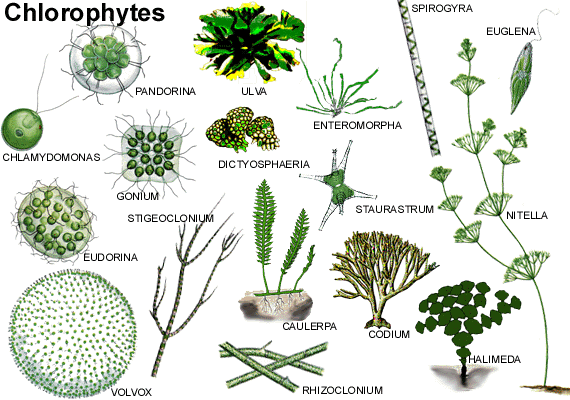 Le  plus  grand groupe d’algues.
Possèdent les chlorophylles 
(a )et (b) comme les plantes supérieures
Les algues vertes comportent tout types d’algues : unicellulaires, flagellées, filamenteuses, ramifiées, en siphon
Le genre Chara
Position systématique :
Règne : Plantae
Embranchement : Chlorophycophytes
Classe : Charophycées
Ordre : Charales
Famille : Characées
Genre : Chara
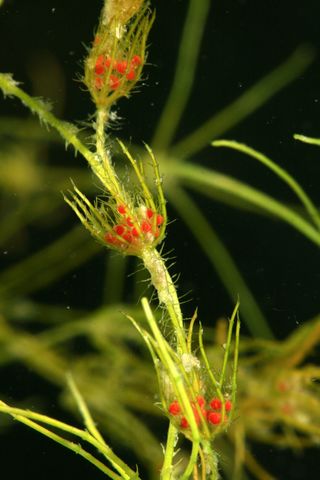 Le genre Chara
Chaque nœud présente des gamétocystes mâles : globules ou anthéridie qui sont surmontés d’un gamétocyste femelle : nucule ou oogone.
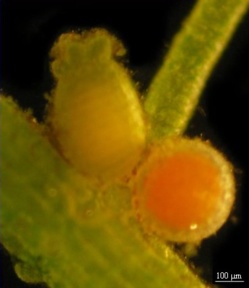 Le genre Chara
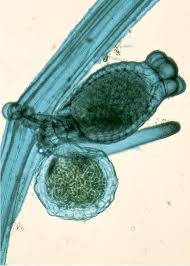 Cellule géante de l’entre-nœud
Nœud
couronne
Nucule ou oogone
bractée
Globule ou anthéridie
Cycle de reproduction du genre  Chara est monogénétique haplophasique
Le genre Chara
Position systématique :
Règne :
Embranchement :
Classe :
Ordre :
Famille :
Genre :
Le genre Chara
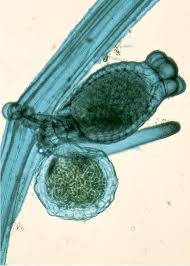 Le genre Spirogyra
Position systématique :
Règne : Plantae
Embranchement : Chlorophycophytes
Classe : Zygophycées 
Ordre : Zygnematales
Famille : Zygnematacées
Genre : Spirogyra
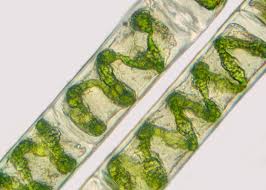 Le genre Spirogyra
Un filament  sous forme d'un enchaînement linéaire de cellules rectangulaires pourvues chacune d'un ou de plusieurs chloroplastes en forme de ruban spiralé.
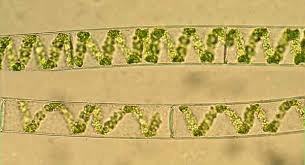 Chloroplaste sous forme spirale
Une cellule rectangulaire
Le genre Spirogyra
Sur le chloroplaste,  s'alignent régulièrement des Pyrénoïdes avec l’amidon sur leur surface
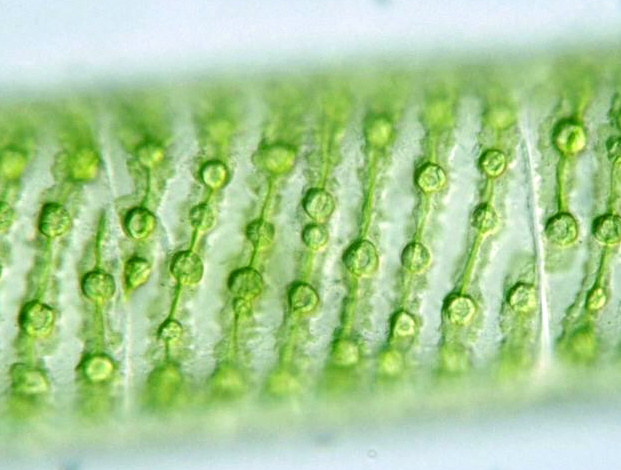 Pyrénoïdes
Reproduction du genre Spirogyra
Reproduction est sexuée par une cystogamie
Deux filaments s'accolent et chaque cellule émet une petite protubérance sous forme d’une extension tubulaire vers la cellule d'en face pour former un tube continu entre les deux cellules, ce sont les ponts de conjugaison
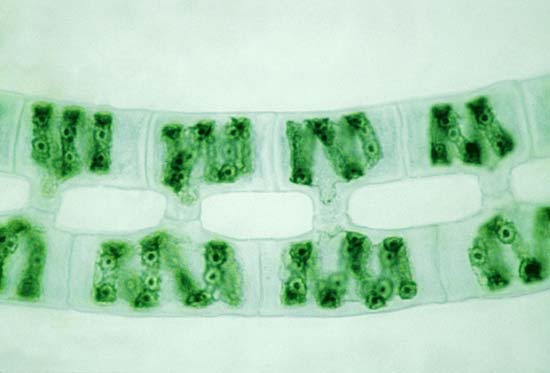 Reproduction du genre Spirogyra
Le contenu de chaque cellule a formé une sphère.
L’un des deux filaments va se comporter comme mâle et le contenu de chacune de ses cellules va passer par le pont de conjugaison vers la cellule en face
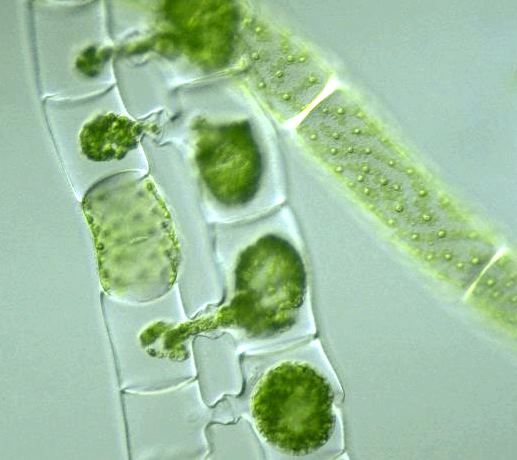 Mâle
Femelle
Reproduction du genre Spirogyra
Il y a une fusion complète et formation d’un zygote ou œuf  diploïde à triple paroi.
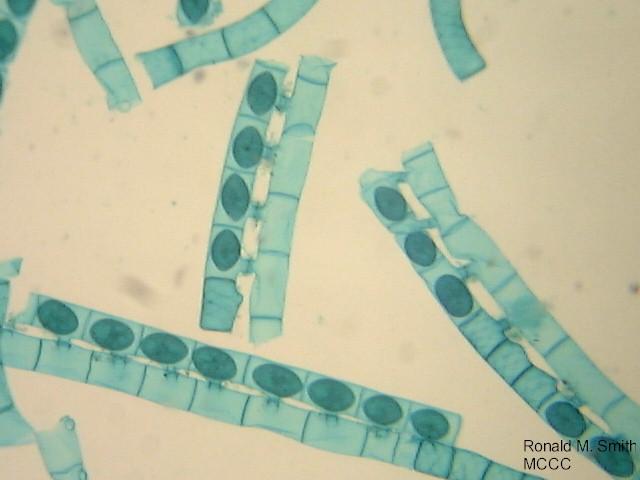 Tous les œufs sont logés dans les cellules du filament femelle
le zygote   va subir une méiose qui conduit à quatre cellules haploïdes, trois dégénèrent et une  devient par mitoses un nouveau filament
Reproduction du genre Spirogyra
Chloroplaste spiral
Filament mâle
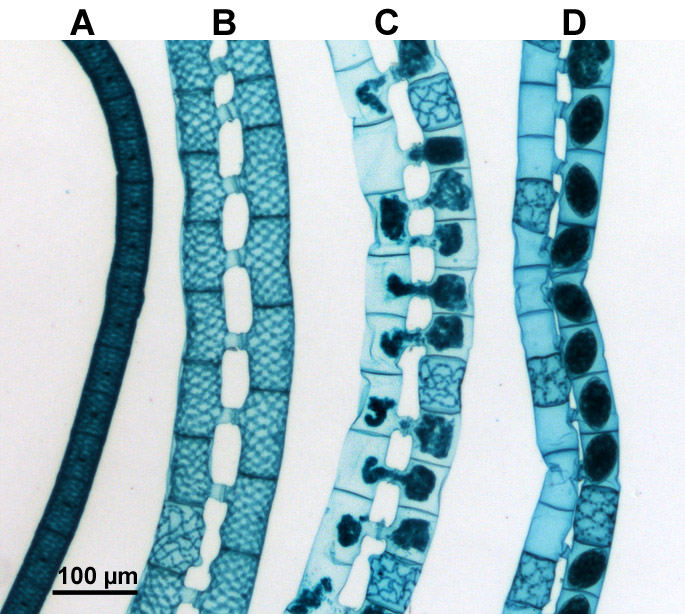 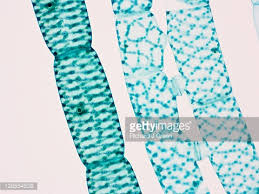 Filament femelle
Pyrénoïdes
Pont de conjugaison
Zygote ou œuf
Cycle de reproduction  est monogénétique haplophasique
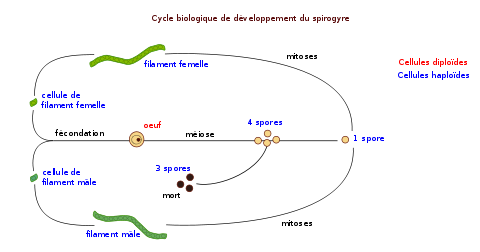 Le genre Spirogyra
Position systématique :
Règne :
Embranchement :
Classe :
Ordre :
Famille :
Genre :
Reproduction du genre Spirogyra
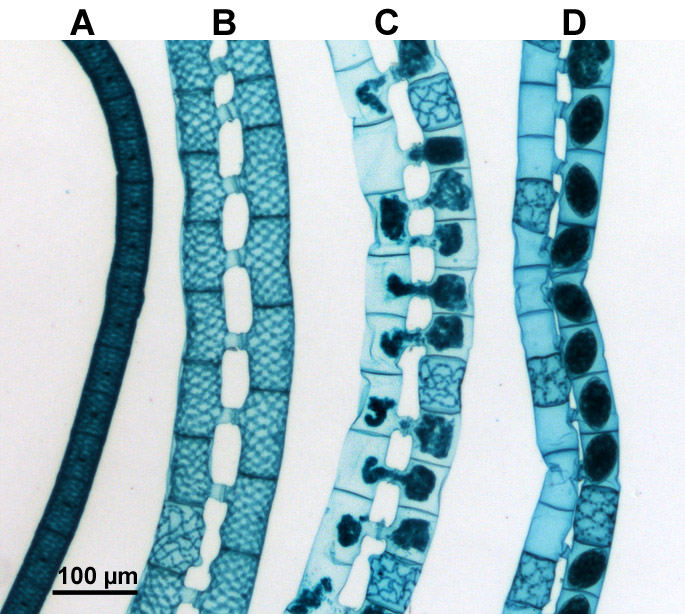 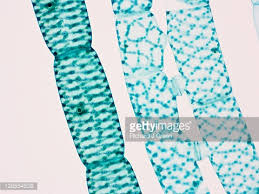